Сотрудничество
МОУ
«Гимназия №5 
г. Сергиева Посада»
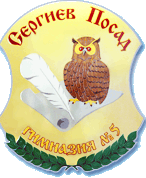 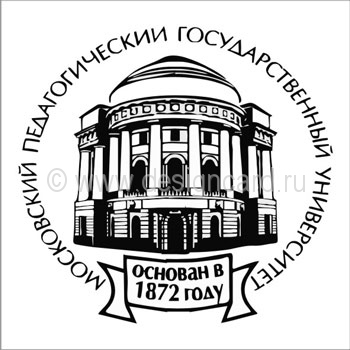 с
Московским педагогическим государственным университетом 

как фактор успешной подготовки учащихся 
к получению профессионального образования и качественного совершенствования профессионального мастерства учителей.
Из истории развития сотрудничества
1991 - 1999 годы
Довузовская педагогическая подготовка – отряд старшеклассников «Юный педагог»
Договор о сотрудничестве с МГПИ им. В. И. Ленина г. Москвы
	Досрочные экзамены
Из истории развития сотрудничества
1999 - 2004 годы
Договор о сотрудничестве с МПГУ г. Москва
2000 г. – аккредитация 
	при МПГУ
Совмещённые экзамены
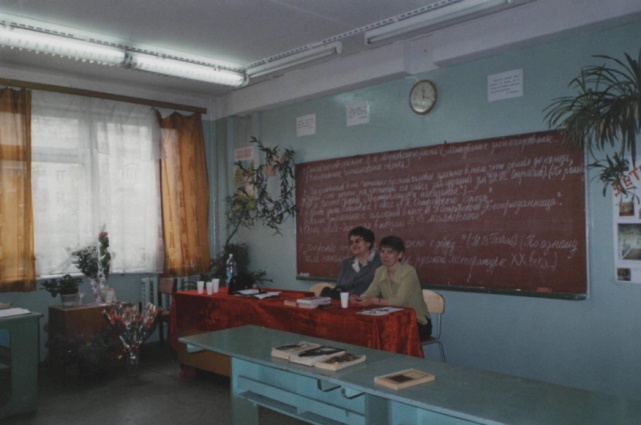 Система педагогических классов естественно-научного и гуманитарного профилей
Анализ результатов совмещенных экзаменов выпускников 11 классов в МПГУ
Необходимо отметить высокие средние баллы по всем предметам 8 – 9 баллов, положительные отзывы преподавателей МПГУ, участвовавших в работе экзаменационных комиссий.
2004-2010годы…
Довузовская педагогическая подготовка по программе «Педагогический универсум»
Договор о сотрудничестве 
 Договор о совместной деятельности
2006г.  - аккредитация при МПГУ
Целевой набор
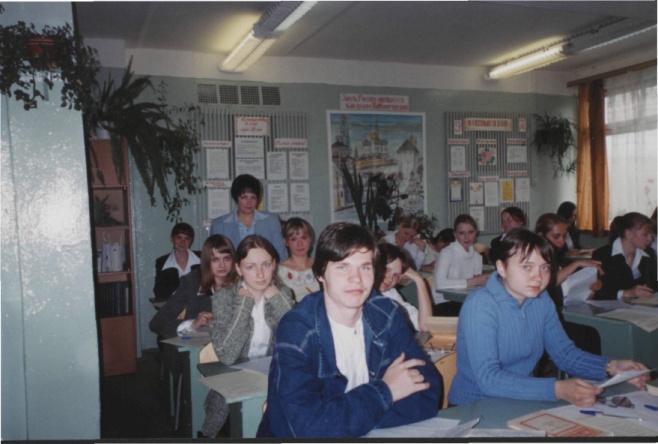 Статистика последних лет показывает изменения в системе подготовки будущих педагогов
2001 год – отряд старшеклассников «Юный педагог» - 20 чел.
 2002 год – один педагогический класс - 	25 чел.
2003 год – два педагогических класса - 48 чел.
 2004 год – три педагогических класса - 63 чел.
2005 год – один педагогический класс - 24 чел.
2006-2010 годы – подготовка по программе «Педагогический универсум». - 100 чел.
Поступление в ВУЗ:
Всего с 2000 по 2004 год в МПГУ поступило 92 выпускника;
С 2005 по 2010 год – 41 выпускник.
В первую пятилетку больше поступлений на факультеты естественно-математического направления.
Во вторую пятилетку  - гуманитарного направления (особенно на факультеты с иностранным языком).
Организация эффективного взаимодействия гимназии с МПГУ реализуется по 4 направлениям
Кадровое
Научно методическое
Учебно-методическое
Профориентационное
Каждое из направлений служит и способом реализации  
Национальной образовательной инициативы «Наша новая школа».
Научно-методическое направление
Научное руководство экспериментальной деятельностью
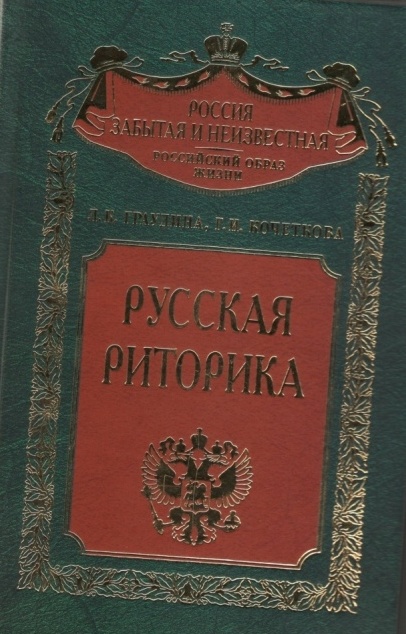 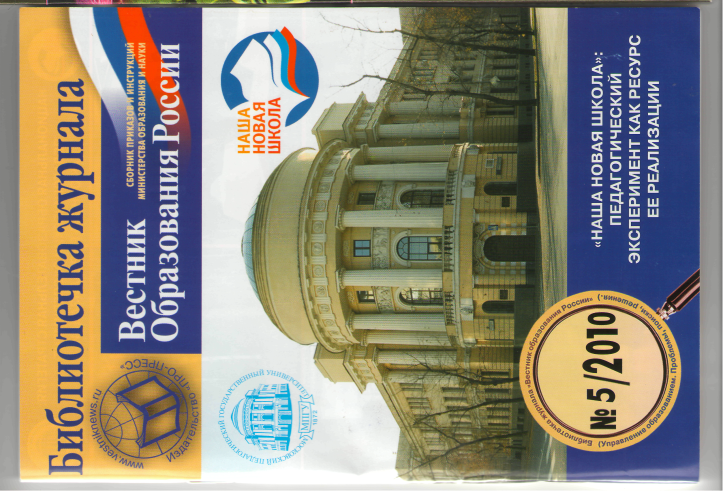 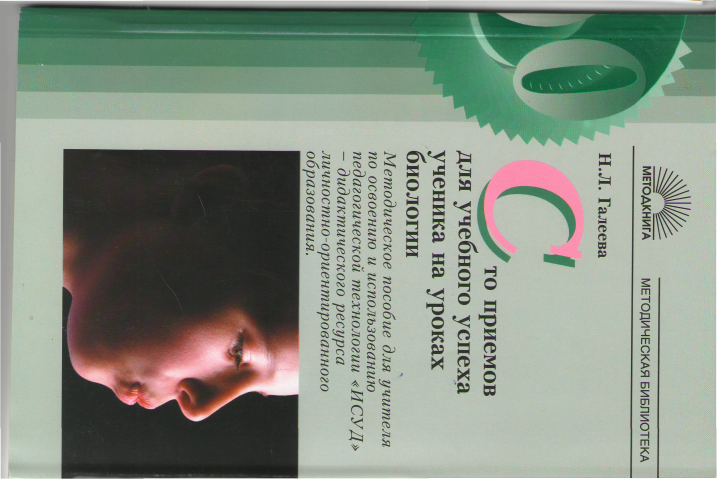 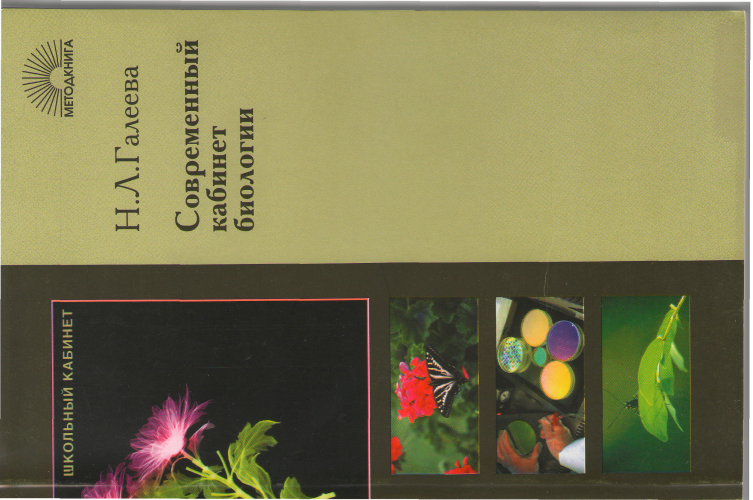 Научно-методическое направление
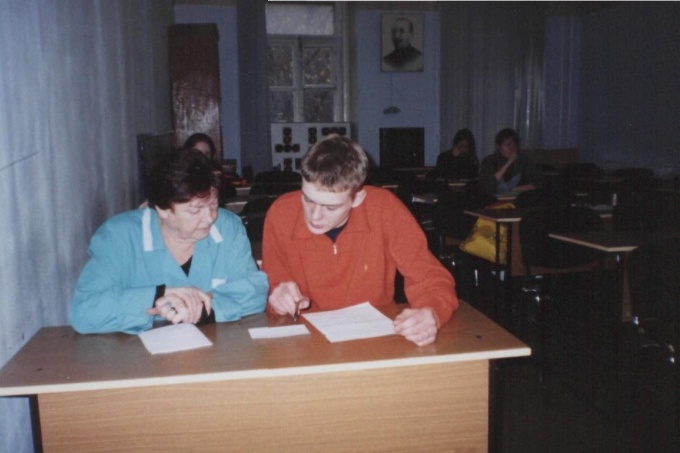 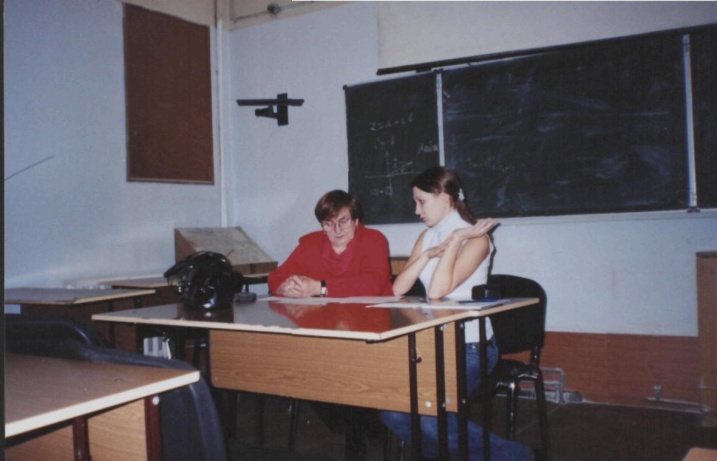 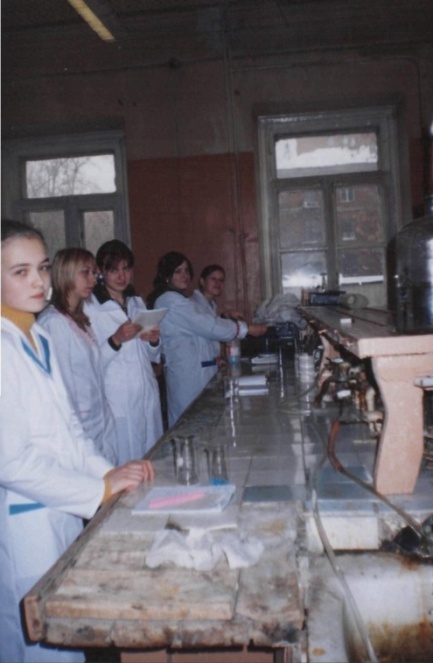 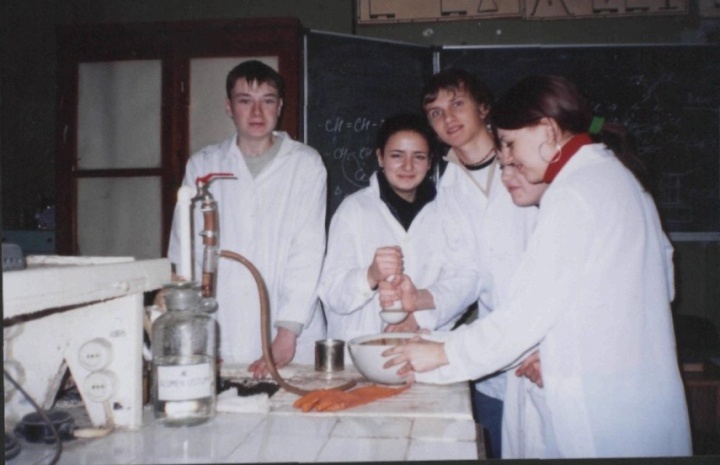 Шамовские чтения
«Научное наследие Т.И. Шамовой и его влияние на решение актуальных проблем современной школы».
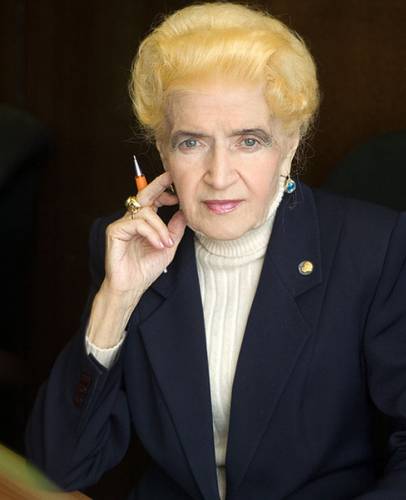 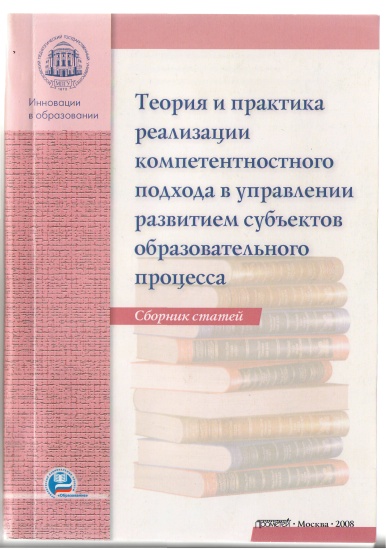 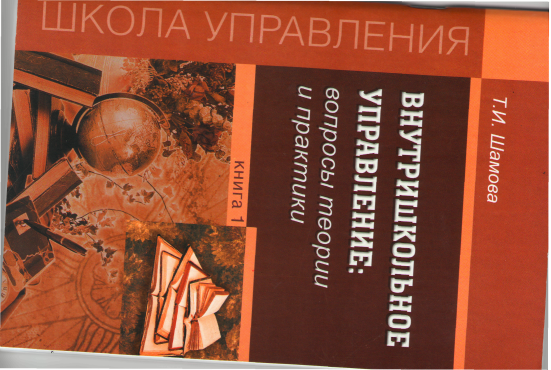 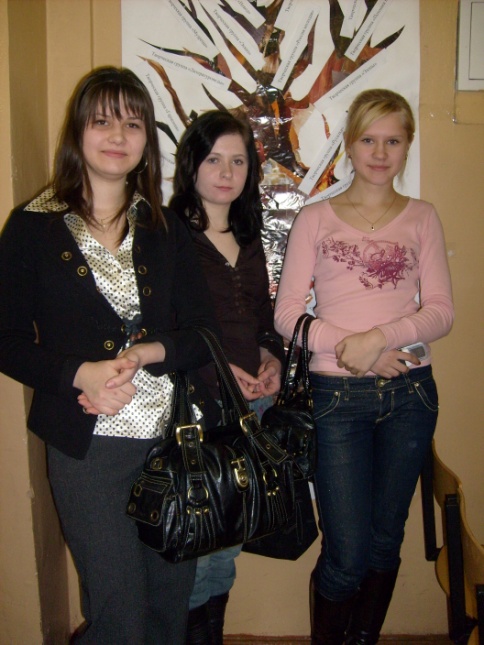 Научное руководство проектной и научно-исследовательской деятельностью учащихся
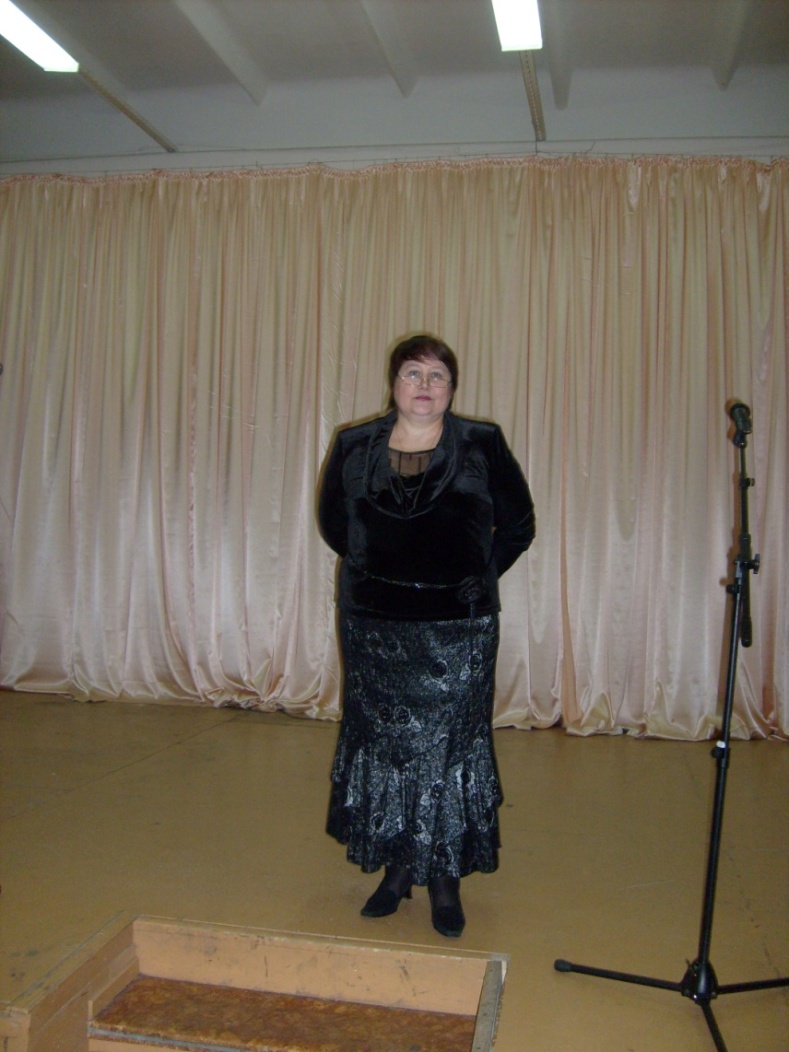 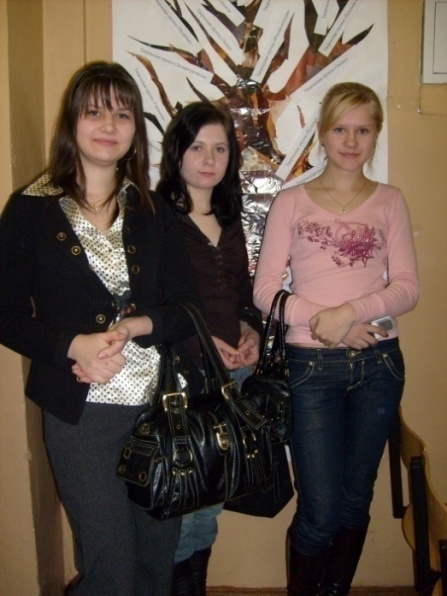 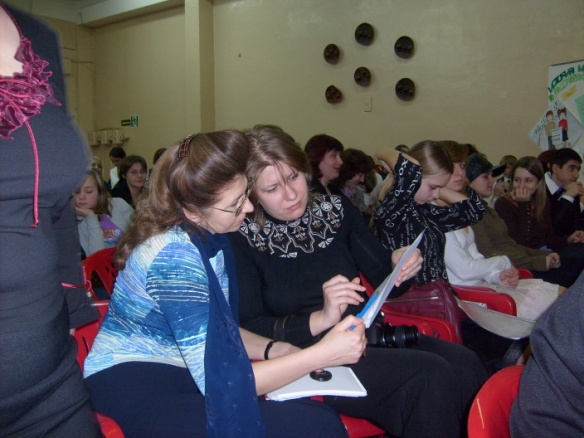 За 5 последних лет в олимпиадах МПГУ учувствовало 
100 выпускников и учащихся гимназии.
Учебно-методическое направление
Преподавание базовых предметов преподавателями университета
Обмен опыта преподавателей университета и учителей гимназии
Проведение педагогической практики студентов МПГУ (за 5 лет – 15 студентов прошли практику по химии, английскому языку, психологии)
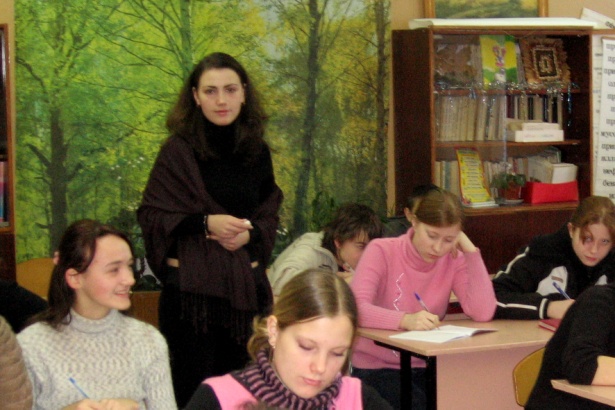 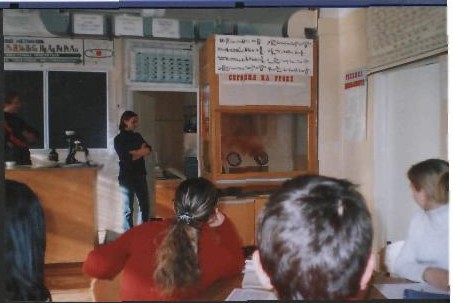 Учебно-методическое направление
Выпускники получают начальное профессиональное обучение в 10-11 классах – химик-лаборант на базе лабораторий химфака МПГУ.
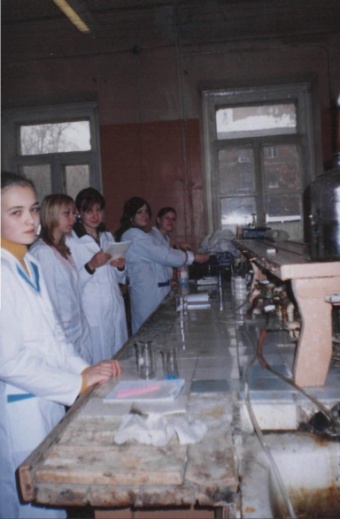 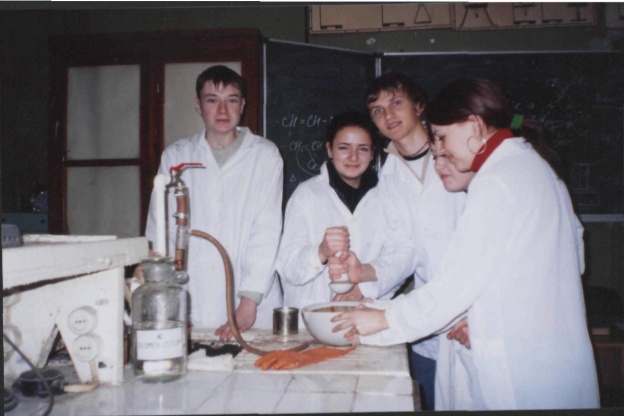 Профориентационное направление
Участие в «Дне открытых дверей» в МПГУ.
Участие в «Российском образовательном Форуме»
Участие в университетском конкурсе «Педагогическое будущее России»
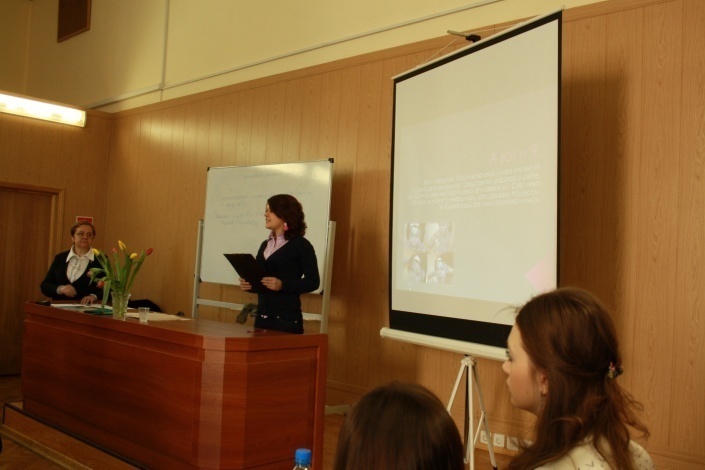 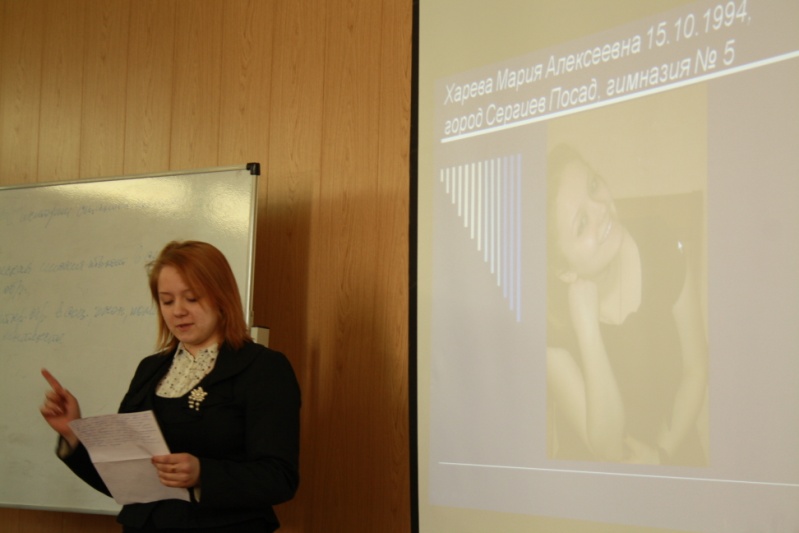 Кадровое направление
Обеспечение гимназии педагогическими и управленческими кадрами.
Повышение квалификации учителей гимназии.
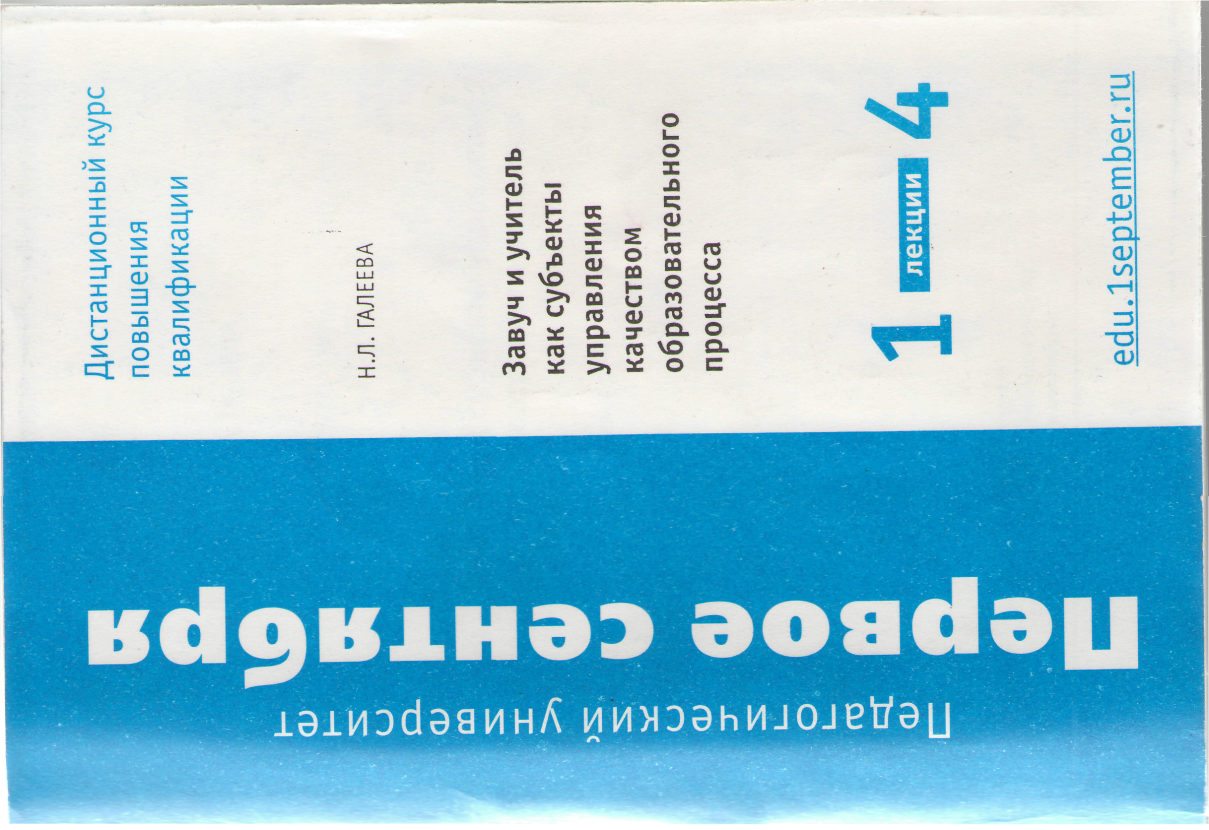 Дальнейшее развитие взаимодействия гимназии с МПГУ
Основания:
МПГУ  - ведущий вуз в области педагогического образования, выполняющий задачи по разработке и развитию модели опережающего образования на образовательном пространстве России
Социальный заказ по реализации инициативы: «Наша новая школа»:
Обновление образовательных стандартов;
Система поддержки талантливых детей;
Развитие учительского потенциала 
Построение современной школьной инфраструктуры
Здоровье школьников
Генри форд «О сотрудничестве»:
«Собраться вместе –это начало. 
Держаться вместе – это прогресс. 
Работать вместе – это успех»